Chapter 13 Section 1
The Crusades
By. Ryan Weerts
         Brandy Cordova
         BreAnna Slape
Key Terms!
The Crusades- From the Latin word “Crux” which means cross.
The Crusades were basically the European Christians who undertook a series of military expeditions to recover the holy land from the Muslims.
There were nine expeditions in all.
Significant People
Saladin
Diplomatic and forceful leader
United Muslim forces 
In A.D. 1187, he captured Jerusalem
Richard I
King of England
 was one of the men who assembled warriors for the third crusade
Worked with Holy Roman Emperor Frederick Barbarossa of Germany and King Philip August of France
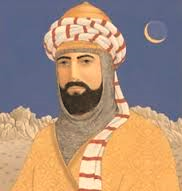 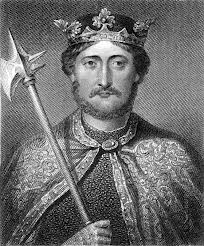 The Seljuk Turks
A Muslim person from central Asia
In the late A.D. 1000s they took Jerusalem. 
Caused the pilgrimage to increase
Threatened the Byzantine Empire
Pope Urban II
	mounted a platform outside the church at Clermont, France on a November day in A.D. 1095
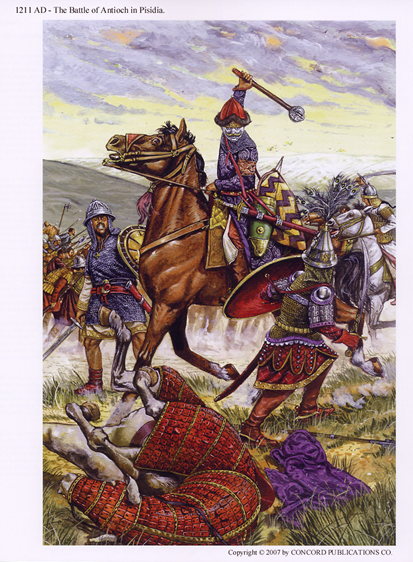 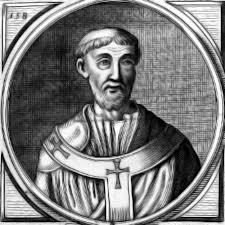 Guided Reading
Muslims allowed Jews and Christians to live and travel in Jerusalem for 400 years, beginning in the A.D. 600s. (Page 318)
Seljuk Turks closed Jerusalem to Jewish and Christian pilgrims and threatened the city of Constantinople. (Page 319)
Pope Urban II called for the first Crusade in A.D. 1096. (Page 319)
Crusades strengthened contacts between the Crusaders and the sophisticated and learned civilizations of the Byzantines and the Muslims. (Page 319)
Crusades increased the power of kings (Page 321)
Decreased the power of nobles and their system of feudalism (Page 321)
Western Europe saw in increase in the trade of spices, sugar, silk, and the other luxury items. (Page 321)
Increasingly sophisticated technology entered Europe in the form of ships, navigational aids, and military skills and equipment. (Page 321)
The Crusades strengthened contacts between the Crusaders and the sophisticated and learned civilizations of the Byzantines and the Muslims. (Page 319)
Muslims had recaptured Jerusalem, reclaimed all of Palestine (Page 318, 320)
Extensive Information
By A.D. 1100 conditions in Europe had begun to improve.
Transformation of medieval society began with a holy war over the city Jerusalem.
Those who fought were called Crusaders because they vowed to “take up the cross”.
Jerusalem and the entire region of Palestine fell to Arab invaders in the A.D. 600s.
`
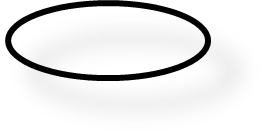 Words Cited
Karls, Farah. World History The Human Experience. Columbus: Glencoe McGraw-Hill, 1999. 318-21. Print.

The Crusades. N.p., n.d. Web. 10 Mar. 2014. <http://mrkash.com/activities/crusades.html>